স্বাগতম
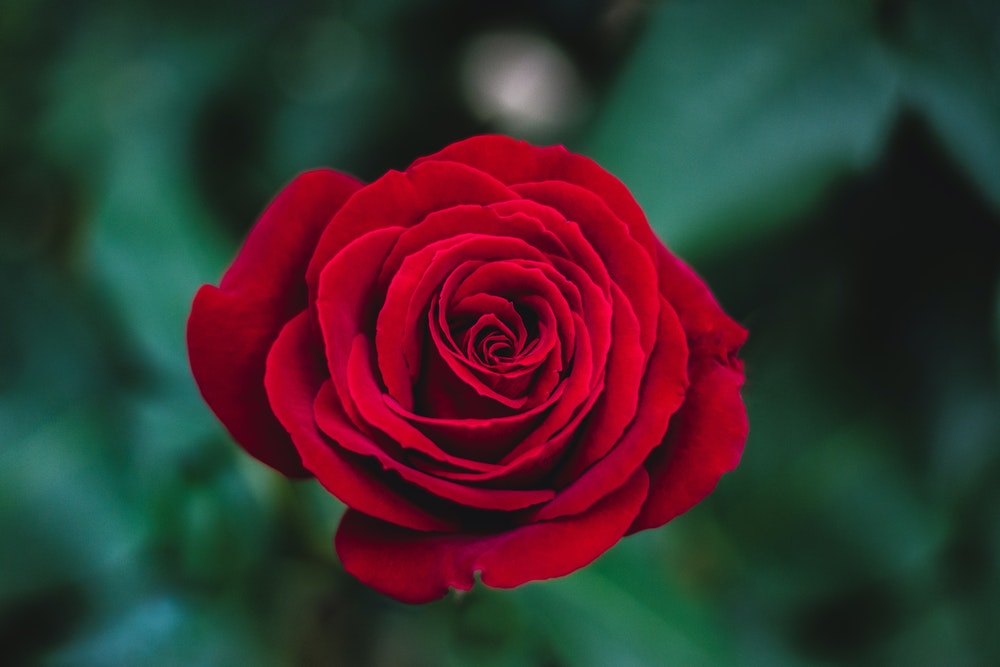 অষ্টম শ্রেণি
বাংলা
মূল কন্টেন নির্মাতা
আব্দুল রাহিম
সহকারী শিক্ষক
হয়রত আকবর শাহ দাখিল মাদরাসা
হাট হাজারি চট্টগ্রাম
সময়-৫০মিনিট
সম্পাদনায়
মোস্তাফিজুর রাহমান।
আরবী প্রভাষক
মিঠাছারা  ফাজিল মাদরাসা। 
মোবাইল-- 01818559160 
আই ,ডি-- 01050270781
ভেনু-- বি, এড ,কলেজ চট্টগ্রাম 
আই,সি,টি প্রোজেক্ট --02 
ব্যাচ নং--  ২৭
আমাদের লোকশিল্প
কামরুল হাসান
শিখনফল
পাঠ শেষে শিক্ষার্থীরা জানতে পারবে-
১.লেখক পরিচিতি বলতে পারবে।
২.নতুন শব্দের অর্থ বলতে পারবে।
৩.প্রবন্ধটিতে বিভিন্ন লোকশিল্পের জ্ঞান লাভ করতে  পারবে ।
নিচের ছবিগুলো লক্ষ্য কর
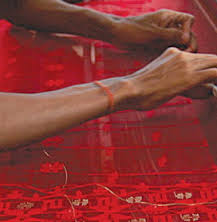 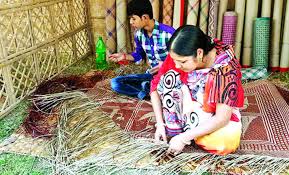 জামদানী শাড়ী
মাদুর
হাসিয়া
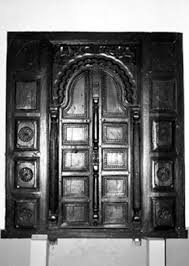 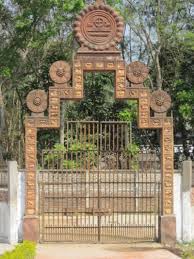 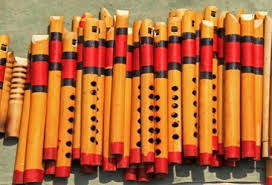 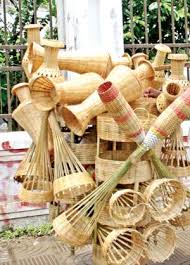 বাঁশি
মাছের খাঁচা
এগুলো আমাদের লোকশিল্পের ছবি
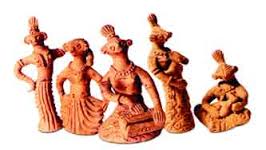 প্রতীকধর্মী
সংকেত
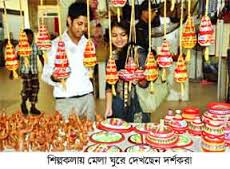 বিক্রি করা যায় এমন জিনিস।
পণ্য
নতুন শব্দের অর্থ
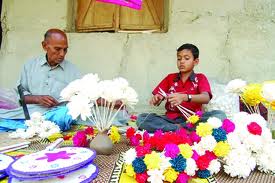 লোকশিল্প
দেশি জিনিস দিয়ে দেশের মানুষের হাতে  তৈরি শিল্পসম্মত দ্রব্য ।
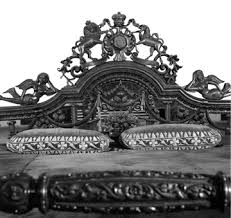 হাসিয়া
কাঠের কাজের কারুকাজ।
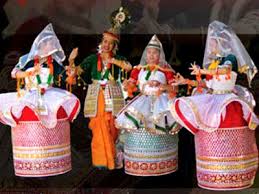 মণিপুর-সম্পর্কিত, মণিপুরে 
তৈরি।
মণিপুরী
মূল্যায়ন
বাড়ির কাজ
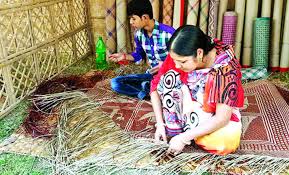 উপরের ছবির আলোকে –  তোমার মতামত লিখবে ।
ধন্যবাদ
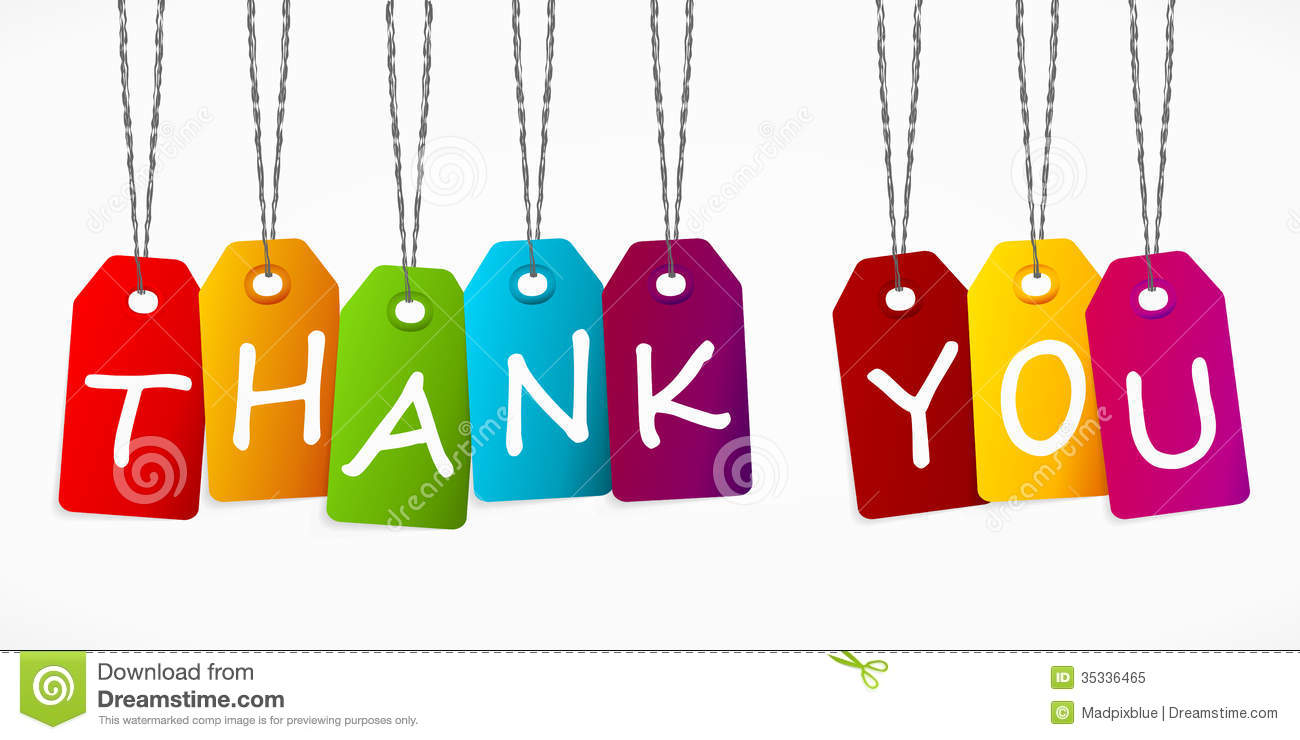